Electronic Information Resources & Services @ AIISH
E-Resources
E-books, E-journals, Databases, Research Repository
							E-Services
Bibliographic Management,  OPAC, Remote Login, Plagiarism Detection, Writing Support
National Information Services
National Library and Information Services Infrastructure for Scholarly Content –(N-LIST) 
INFLIBNET, UGC
Higher Education Institutions
E-books, E-journals, Databases
Educational Resources in Medicine (ERMED)
MHFW
Health Institutions 
E-Journals
Access Modeswww.aiish.ac.in
Username & password based 
	Self-created
	Created by Us
	Intranet-based 
	Time-bound
	Any time
User Restrictions
	Only for AIISH Staff & students
	For all
Research Repository ...
Digital collection of research reports of AIISH
Content
	PG Dissertations
	Independent Projects
	ARF Projects
	PhD Theses
Research Repository: Features
Largest Sp.& Hg. Repository
Various search options
Updated on a daily basis 
Not downloadable
Not copyable
No full-text searching
Content errors (Help us)
Missing pages
Research Repository: Access Modes
User name & password based

Self registration 	

Free for all

Globally accessible
Databases..
Bibliographic 
		COMDISDOME
		Linguistic and Lang. Behav. Abstract 
		PubMed, RehabData
Full-text		
			PsycARTICLES
			MedOne ComSci
Hybrid
		J-Gate
Databases: Access Mode
Intranet-based only
Facility for personal account creation
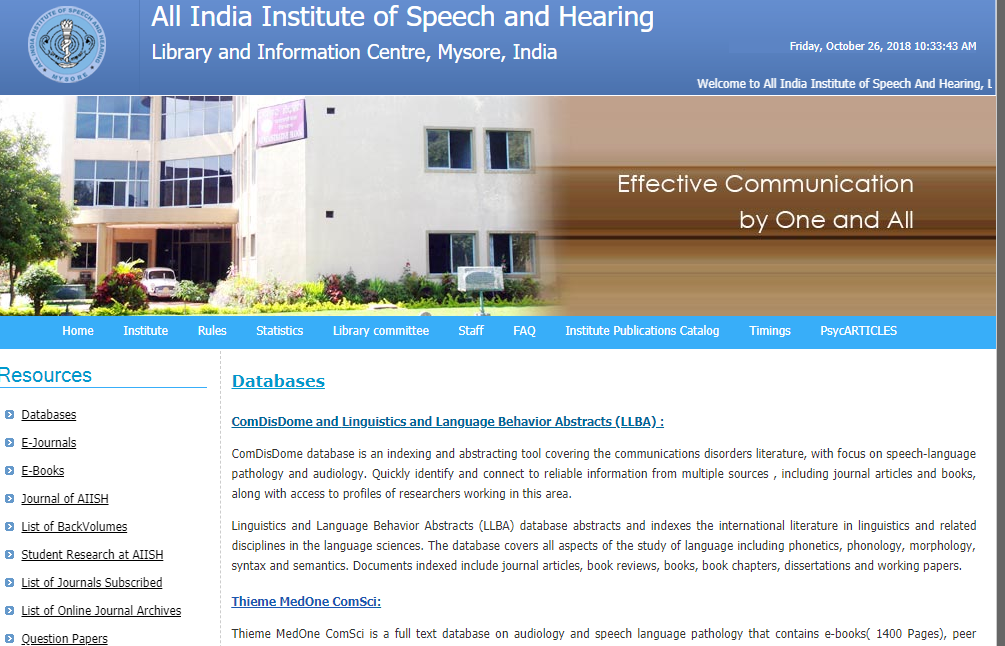 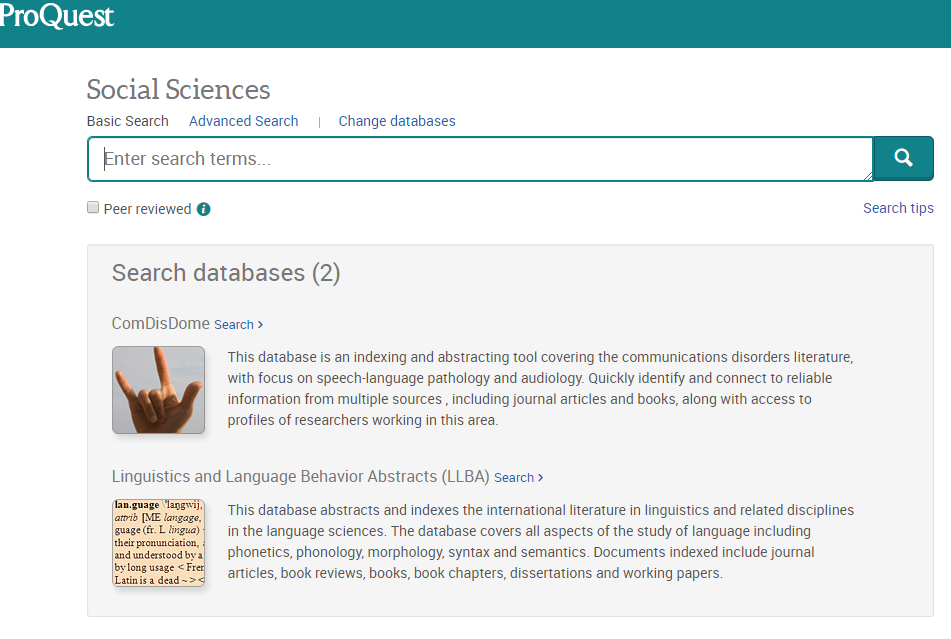 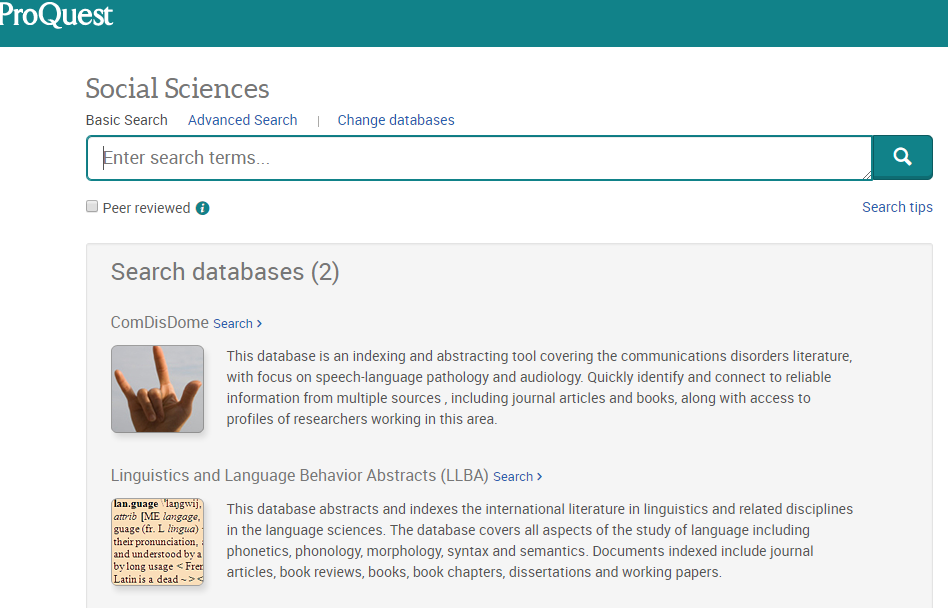 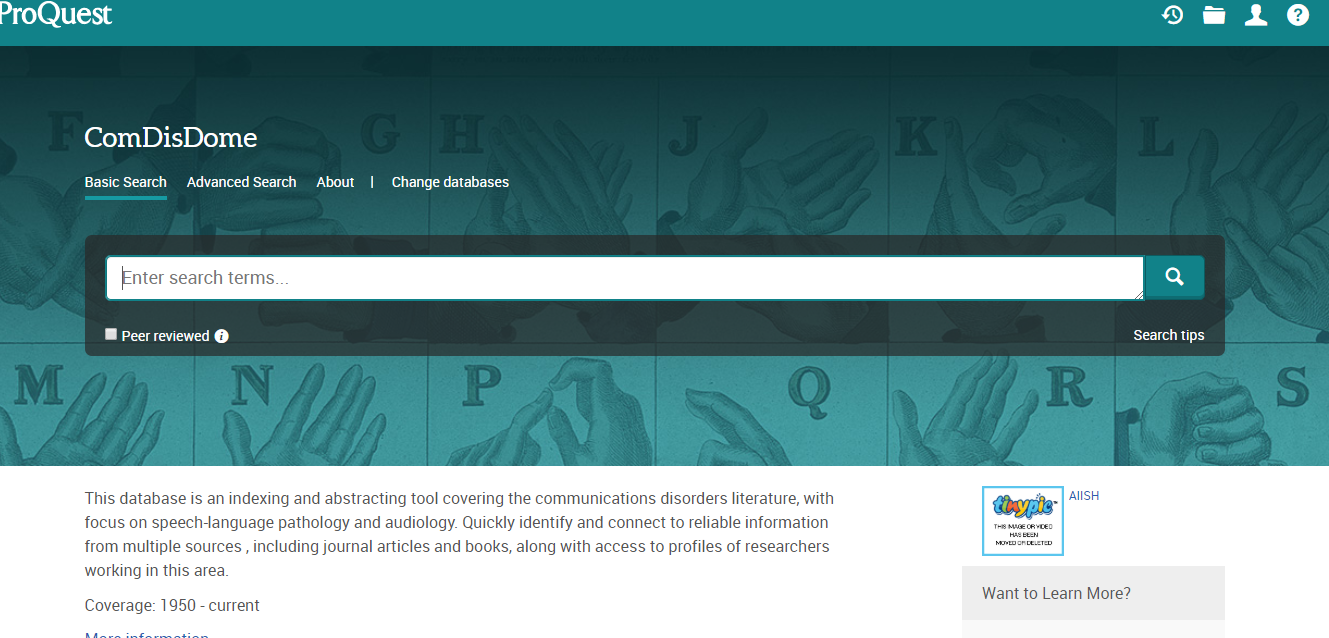 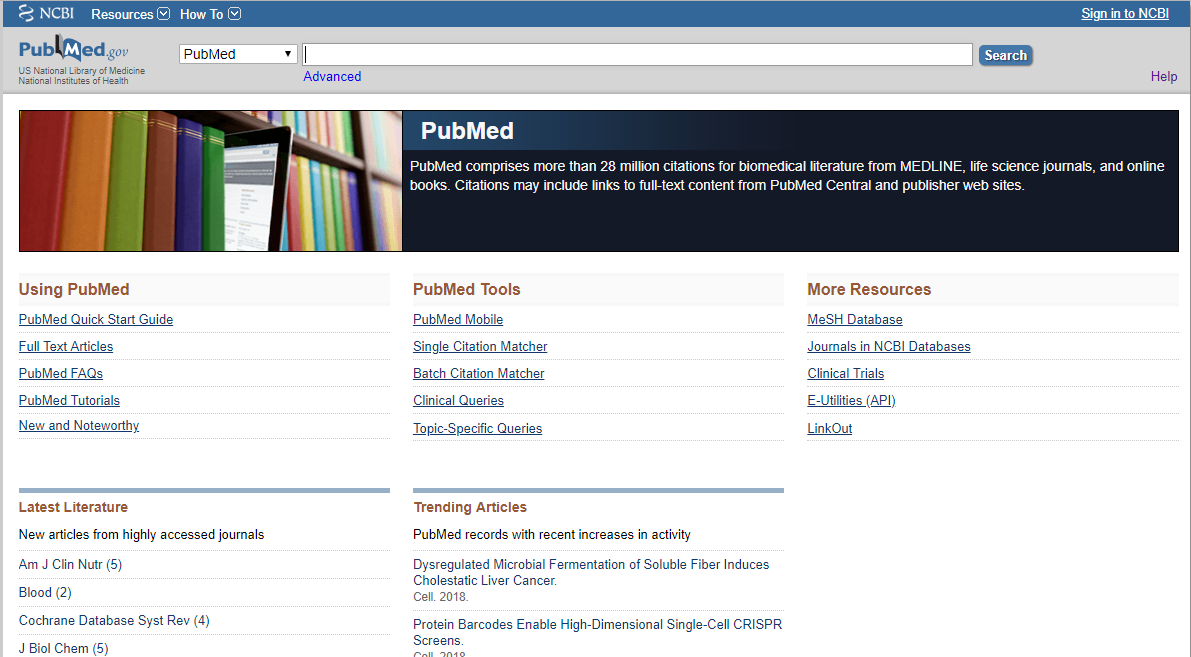 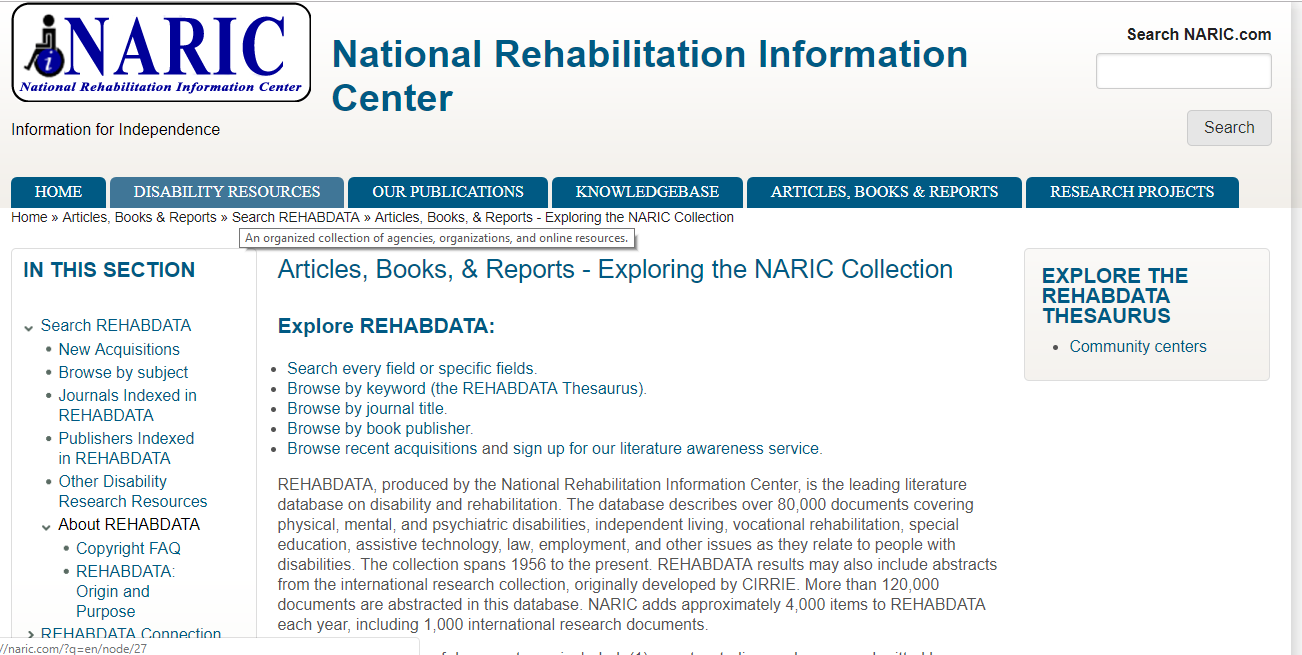 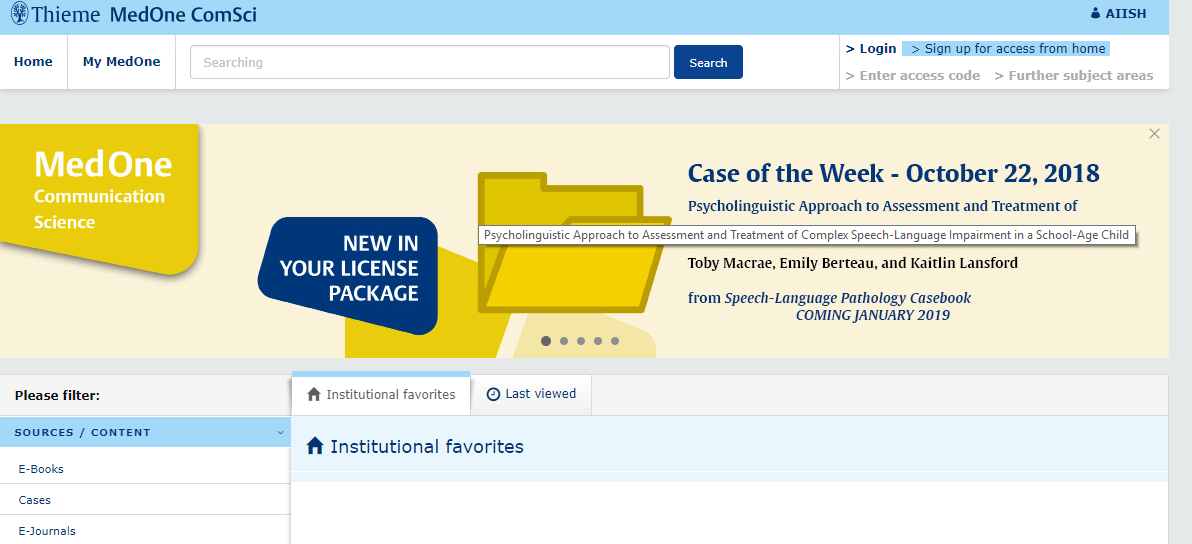 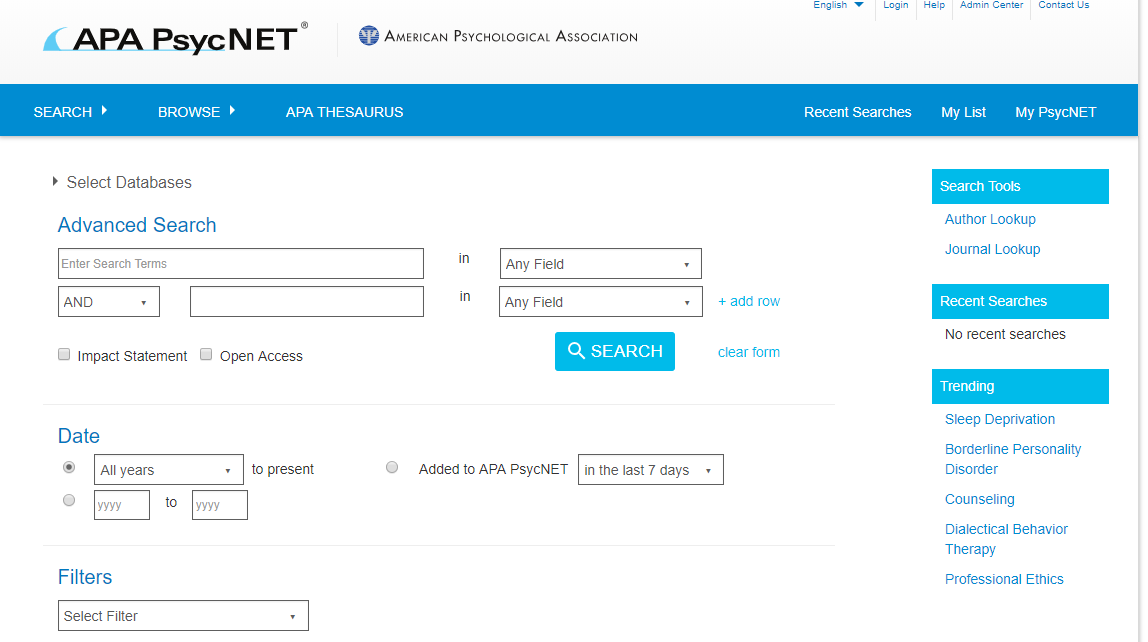 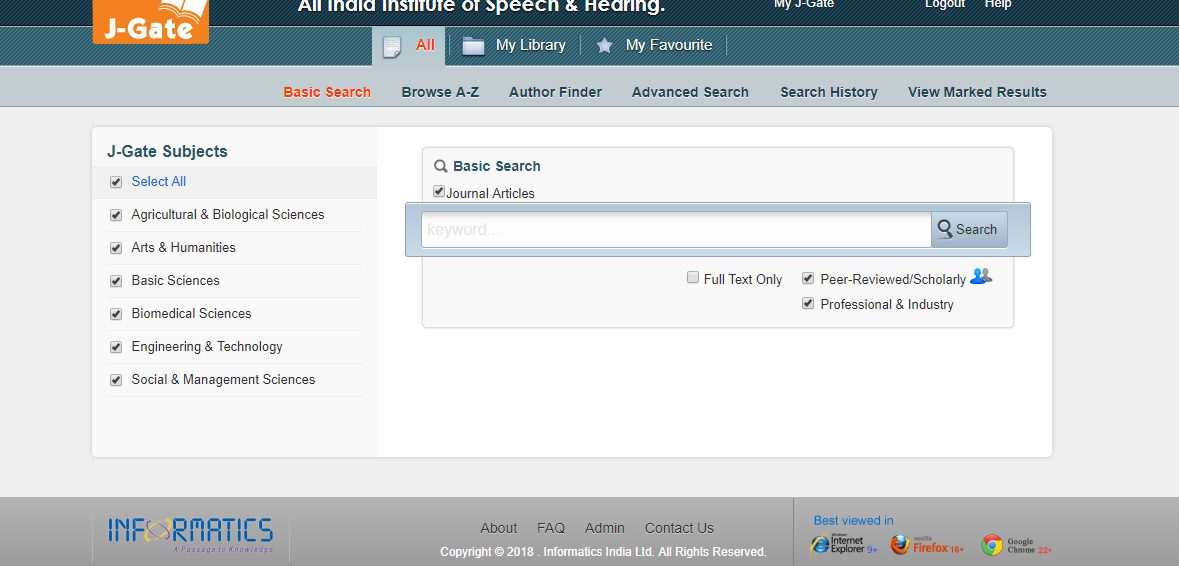 E-journals
Types 
AIISH subscribed – 115 nos. 
N-LIST – 66 nos.
ERMED – 240 nos.
Open Access – 200 nos. 
AIISH Archive- 14 nos. 
Access
 AIISH subscribed & ERMED: Intranet
 N-LIST: Username & Password based
N-LIST ...
MHRD, UGC, INFLIBNET
6000 + e-journals & 135000+ e-books
Publisher & Subject-wise browsing 
Searching through common interface 
Ebrary
N-LIST: Access
User name & password-based
Only for AIISH staff & students
No self-creation of account
Global access
ERMED
Educational Resources in Medicine
Ministry of Health & Family Welfare, GOI
Only E-journals
Intranet-based access
E-books
Types
AIISH subscribed – 176 nos. 
N-LIST – 2826 nos. 
Access 
AIISH subscribed: Intranet
 N-LIST: Username & Password based
Book CD-ROMs
Features 
Supplementary materials
		 Total = 250 +
Search: Keyword, title, subject & author
 Access
Intranet
Time-bound
Online Public Access Catalogue
Tool for searching print books
Intranet-based 
Provides:
			Location
			No. of Copies 
			Status
Plagiarism Detection
Software: Turnitin 
Access
	User name & password based
	Only for AIISH staff & students
	Global access
Remote Login
Remote login to intranet 
Access from across the globe
Username and password-based
Joint creation of username & password
Only for AIISH staff & students
Bibliographic Management
Software: EndNote
Desktop based Activation
Writing Support Tool
Software: Grammarly 

User name & Password based